PHY 711 Classical Mechanics and Mathematical Methods
9-9:50 AM  MWF  Olin 107

Plan for Lecture 18:
Rotational motion (Chapter 5)
Rigid body motion in body fixed frame
Conversion between body and inertial reference frames
Symmetric top motion
10/11/2017
PHY 711  Fall 20167-- Lecture 18
1
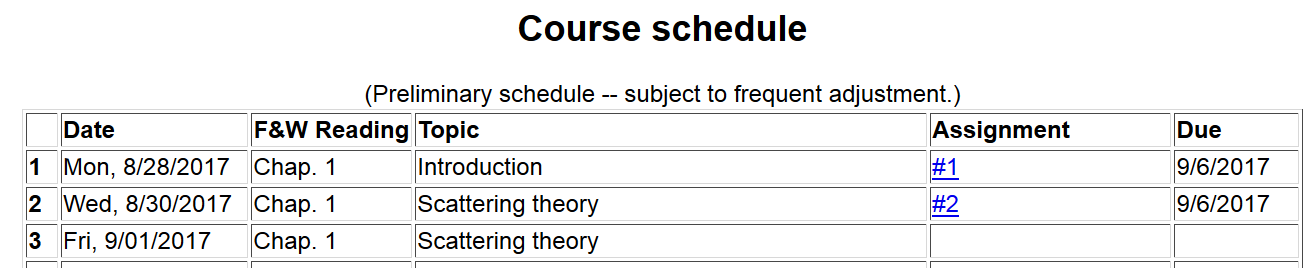 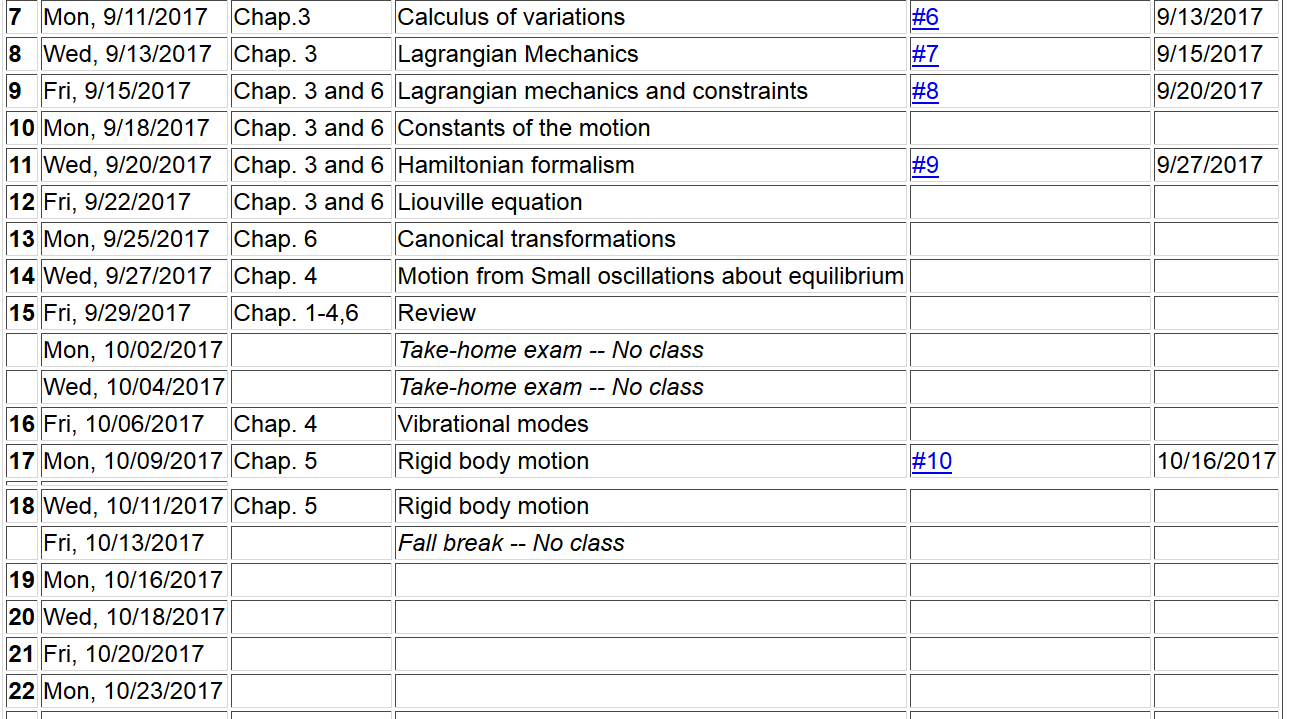 10/11/2017
PHY 711  Fall 20167-- Lecture 18
2
Summary of previous results
  describing rigid bodies rotating
  about a fixed origin
w
r
10/11/2017
PHY 711  Fall 20167-- Lecture 18
3
Moment of inertia tensor
10/11/2017
PHY 711  Fall 20167-- Lecture 18
4
Continued -- summary of previous results describing rigid bodies rotating about a fixed origin
w
r
10/11/2017
PHY 711  Fall 20167-- Lecture 18
5
Descriptions of rotation about a given origin -- continued
10/11/2017
PHY 711  Fall 20167-- Lecture 18
6
Descriptions of rotation about a given origin -- continued
10/11/2017
PHY 711  Fall 20167-- Lecture 18
7
10/11/2017
PHY 711  Fall 20167-- Lecture 18
8
Solution of Euler equations for a symmetric top -- continued
10/11/2017
PHY 711  Fall 20167-- Lecture 18
9
10/11/2017
PHY 711  Fall 20167-- Lecture 18
10
Euler equations for asymmetric top -- continued
10/11/2017
PHY 711  Fall 20167-- Lecture 18
11
Transformation between body-fixed and inertial coordinate systems – Euler angles
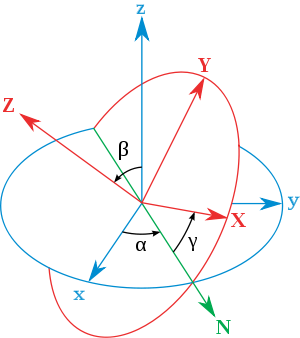 inertial
body
x
y
y
x
http://en.wikipedia.org/wiki/Euler_angles
10/11/2017
PHY 711  Fall 20167-- Lecture 18
12
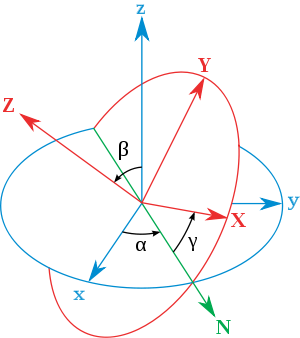 x
Need to express all components in body-fixed frame:
y
y
x
10/11/2017
PHY 711  Fall 20167-- Lecture 18
13
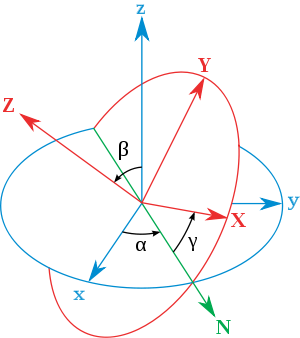 x
y
y
x
10/11/2017
PHY 711  Fall 20167-- Lecture 18
14
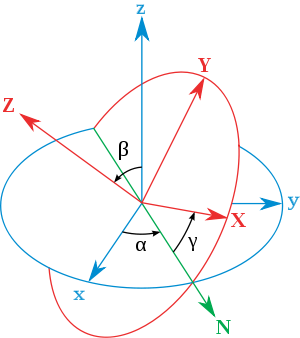 x
y
y
x
10/11/2017
PHY 711  Fall 20167-- Lecture 18
15
10/11/2017
PHY 711  Fall 20167-- Lecture 18
16
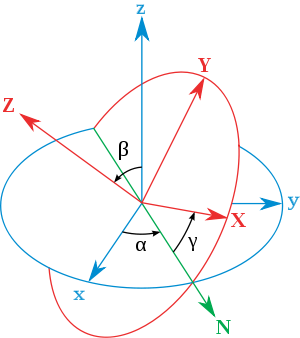 x
y
y
x
10/11/2017
PHY 711  Fall 20167-- Lecture 18
17
Rotational kinetic energy
10/11/2017
PHY 711  Fall 20167-- Lecture 18
18
Transformation between body-fixed and inertial coordinate systems – Euler angles
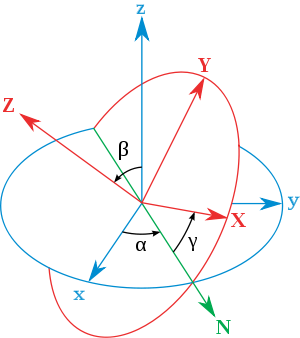 inertial
body
x
y
y
x
http://en.wikipedia.org/wiki/Euler_angles
10/11/2017
PHY 711  Fall 20167-- Lecture 18
19
General transformation between rotated coordinates – Euler angles
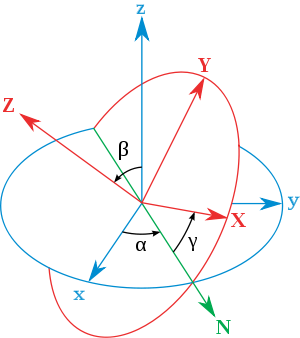 inertial
body
x
y
y
x
http://en.wikipedia.org/wiki/Euler_angles
10/11/2017
PHY 711  Fall 20167-- Lecture 18
20
Motion of a symmetric top under the influence of the torque of gravity:
g
b
Mg
a
10/11/2017
PHY 711  Fall 20167-- Lecture 18
21
10/11/2017
PHY 711  Fall 20167-- Lecture 18
22
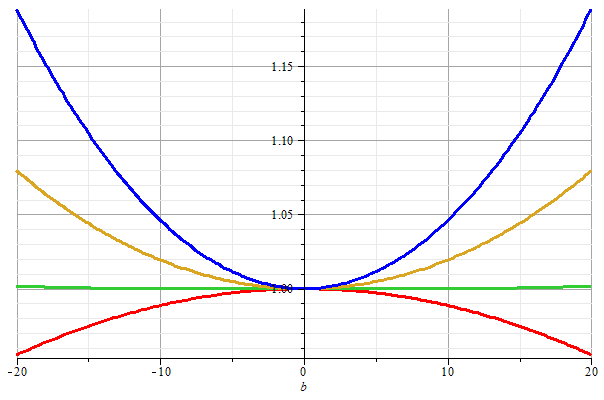 Stable/unstable solutions near
b=0
10/11/2017
PHY 711  Fall 20167-- Lecture 18
23
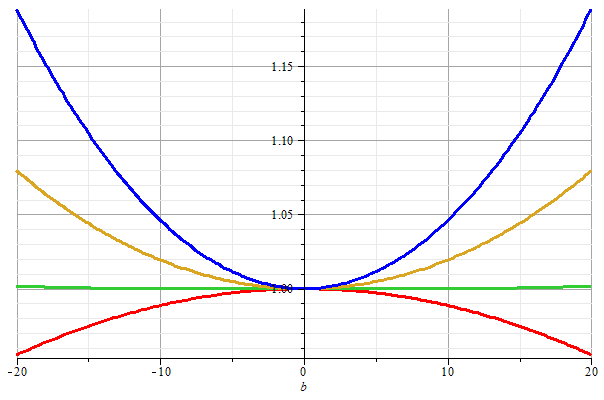 10/11/2017
PHY 711  Fall 20167-- Lecture 18
24
More general case:
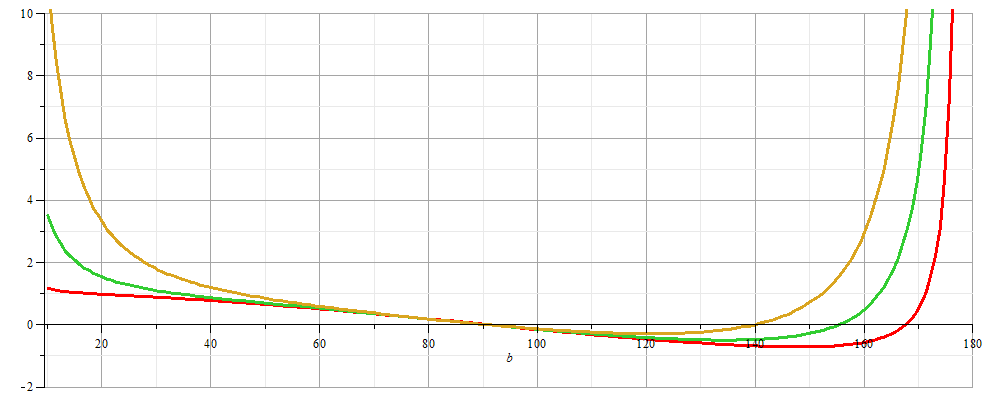 10/11/2017
PHY 711  Fall 20167-- Lecture 18
25
b
Mg
a
10/11/2017
PHY 711  Fall 20167-- Lecture 18
26